МБОУ «Коргузинская средняя общеобразовательная школа»
Проектно-исследовательская работа
Откуда берется и куда девается мусор.

Работу выполнили
учащиеся 4 класса
Ермолаева Александра
Лазарева Анна  
 руководитель:
  учитель второй квалификационной категории
Сакина Л.А..
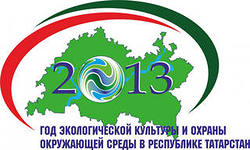 Обоснование и актуальность проекта
2013 год – год экологической культуры и охраны окружающей среды
Цель проекта:  Рассмотреть источники бытового мусора и способы его утилизации
Задачи:
Выяснить откуда берется и куда девается мусор в наших домах?
Найти обоснование выражению «вторая жизнь бросовых вещей»?
Ответить на вопрос: « Что можем сделать мы, учащиеся 4 класса, для того, чтобы люди не засоряли природу ?»
Исследование
В течение недели каждый из нас собирала в отдельный контейнер бумагу, пластмассовые упаковки, бутылки из-под сока
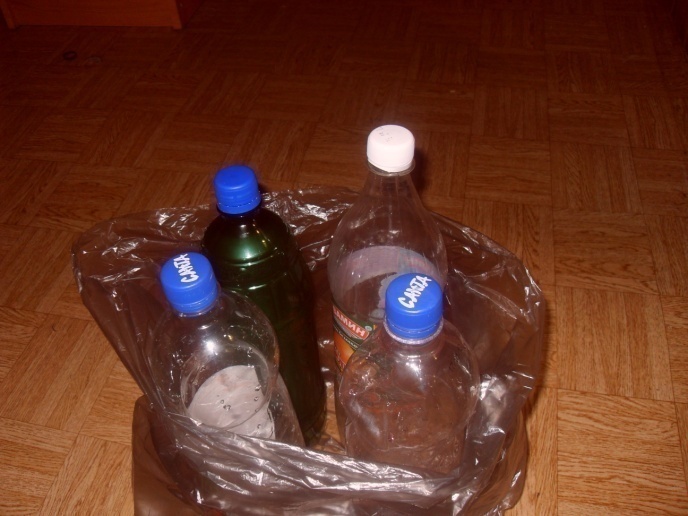 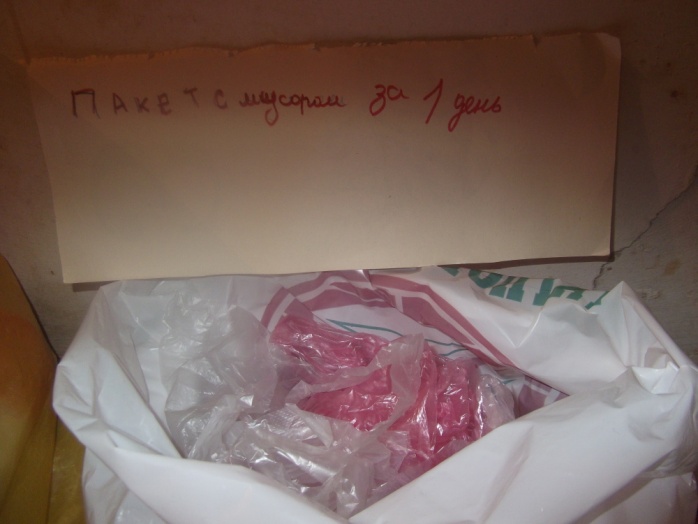 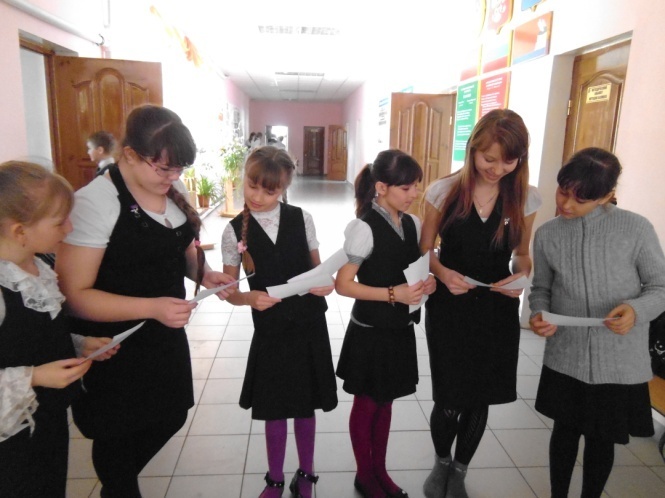 Социальный опрос
Вопрос 1. Покупает ли ваша семья продукты в пластиковой упаковке? Какие?
Вопрос 2. Куда Вы деваете пластиковые бутылки после использования?
Вопрос 3.. Если не выбрасываете, то, как вы используете пластиковые бутылки?
Вопрос 1  Покупает ли ваша семья продукты в пластиковой упаковке? Какие?
Вопрос 2.  Куда Вы деваете пластиковые бутылки после использования?
Вопрос 3.. Если не выбрасываете, то, как вы используете пластиковые бутылки?
Итоги социального опроса
проблема
Ежедневно  в каждой  семье  выбрасывается большое количество мусора в природу, что грозит экологической катастрофой

Природа в опасности!
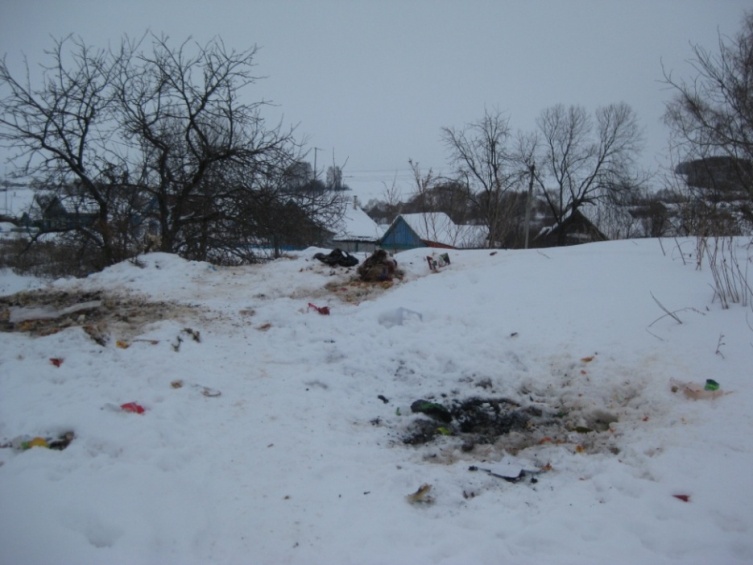 мы всем классом отправились в магазин и выяснили, что большая часть продаваемых товаров упакована в пластиковые пакеты, а пластиковых бутылок с различной жидкостью мы насчитали больше 30 видов.
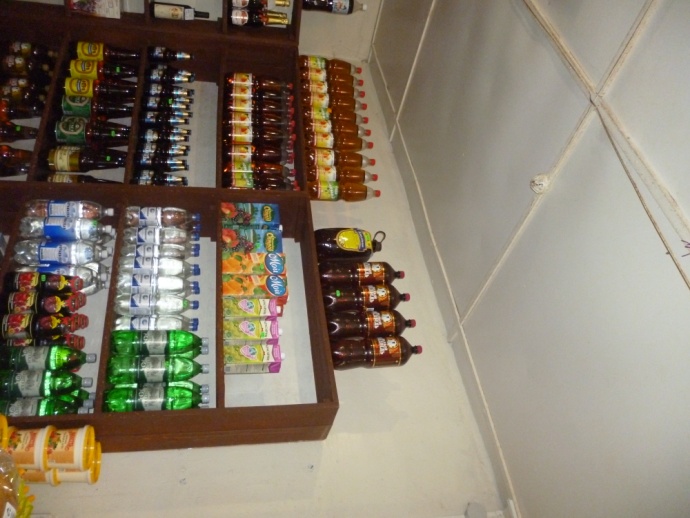 Проведение собственных опытов
Беседа с учителем экологии
План работы над проектом
Творческая лаборатория с учителем  технологии
Проведение опытов с учителем химии
Оформление плаката «Берегите природу»
Выставка поделок из бросового материала
Итог работы
Всем нужно охранять природу и соблюдать чистоту. Для охраны природы создана целая наука - экология. А люди, которые занимаются охраной природы и ее богатствами называются экологами. Чтобы сохранить чистоту на нашей планете и сберечь ее богатства, каждый человек должен стать хотя бы немного экологом.

     В природе нет мусора, нет и отходов, 
     Давайте учиться, друзья, у природы. 
     Мы на планете вместе живем:
     Эта планета наш общий дом:
     Быстрые реки и синее море:
     Лес и поляны, и дальние горы:
     Дом для зайчонка, дом для оленя...
     Дом для дельфина, кита и тюленя.
     Всех приютила наша планета,
     Только для мусора места здесь нет!
Чему мы научились, работая над проектом
-научились видеть проблемы нашего села
-научились изготавливать собственными руками поделки из «бросовых» вещей
-поработав в кабинете химии, мы узнали, что пластиковые упаковки не разлагаются даже под действием химических реактивов, выяснили, что упаковка засоряет землю и наносит ей вред
Спасибо за внимание!